Design of Cane Juice Heater
Heater
Shell and Tube Heat Exchanger
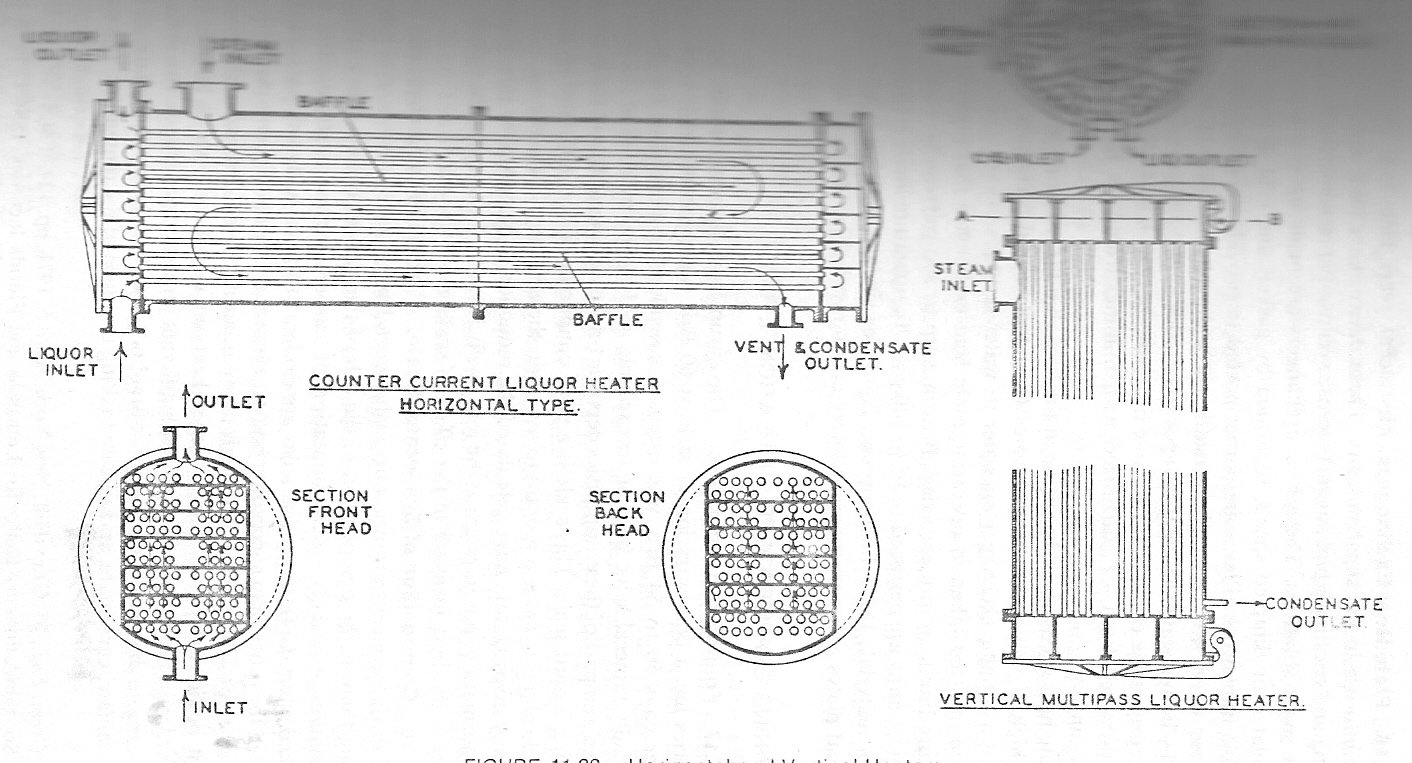 Basic Heat Exchanger Design
With subscripts c and h used to designate the hot and cold fluids, respectively,
    the most general expression for the overall coefficient is:
Wall Conduction Resistance
Fouling Factor
Shell and Tube Heater Design
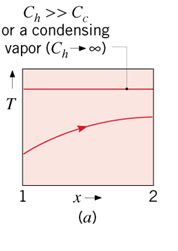 Tube Diameter
Heat Transfer Area
Length
Number of Tube
Recommended Juice Velocity 1.5 – 2.1 m/s
Higher Juice Velocity
	- enhance heat transfer + retard scale formation
Too high juice velocity
	- too high pressure drop
	- optimum pressure drop is 0.7 – 1.8 kg/cm2
Typical U from Hugot’s Handbook of Cane Sugar Engineering
Heat Transfer Coefficient
Juice Side



Steam side
U from Empirical FormulaHonig’s Principles of Sugar Technology
U ขึ้นอยู่กับ Steam temperature และ Juice Velocity
L
Pressure Drop Hugot’s Handbook of Cane Sugar Engineering
สำหรับคุณสมบัติของน้ำอ้อยในช่วง 40 – 100 oC
Heater Construction
Multi pass tubular heat exchanger
Tube length < 4 m
Risk from temperature difference between tube and shell
Tube material is stainless steel SUS430
Commonly used is 
35.6 mm id x 38.1 mm od
Tube arrangement
Square pitch 50 mm
Shell Material is mild steel SS41
Shell Thickness
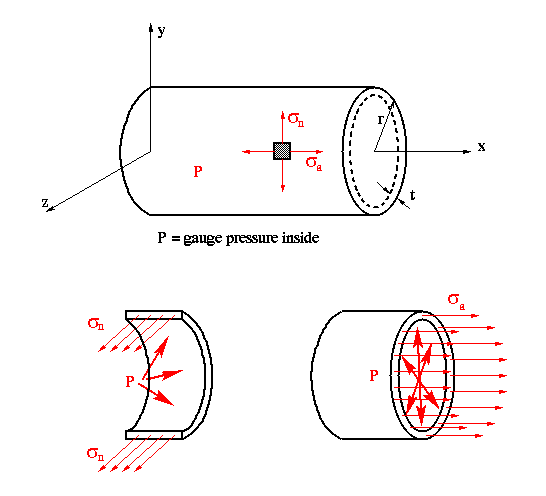 เงื่อนไขการออกแบบที่สำคัญ
พิสูจน์ให้ดูว่า Heating Surface เพียงพอ
อย่าลืมเผื่อกรณีที่ heater สกปรกด้วย (U เหลือเพียง 0.75 เท่าของ Heater ใหม่)
Velocity ต้องเหมาะสมมิฉะนั้นจะสกปรกเร็วมาก
Pressure Drop ต้องไม่มากเกินไปมิฉะนั้นจะสิ้นเปลืองพลังงานที่ Pump
ขนาดของ Heater Shell ต้องเหมาะสมมิฉะนั้นความหนาของ Heater Shell จะมากเกินไป
จำนวน pass ไม่เกิน  24 pass ต่อ Heater
Output ที่ต้องการ
แต่ละ Heating Stage ใช้ Heater กี่ชุด
แต่ละ Heater
Shell Diameter เท่าไหร่
Shell Thickness เท่าไหร่
Tube Diameter
Tube Length
Number of passes
Juice Density
Function rhoj(Bx, T)
rhoj = 1000 * (1 + (Bx * (Bx + 200) / 54000)) * (1 - 0.036 * (T - 20) / (160 - T))
End Function

Rhoj is juice density, kg/m3
T is juice temperature , C
Brix is juice concentration, %